Construction material:Stones
Presentation  by,
Hitesh Ganatra 
Dept:Mechanical
Sub: Elements of civil engineering
Sub code:2110004
Roll no:209
Enroll no:131080119012
Amiraj College of Engineering & Technology
12/24/2013
Construction materials:Stones
1
Contents
Introduction of stones
Requirements of stones
Types of stone
Uses of stones
Properties of stones
Test
Importance of stones
12/24/2013
Construction materials:Stones
2
Introduction of stones
Stones are obtained from naturally occurring rocks.
By blasting of rocks the stones are obtained in the form of blocks , slabs and broken pieces.
Shaping and dressing of stones are essential to use them as building construction materials.

Example:-Basalt,trap,chalk,granite,kankar,limestone,marble,sandstone,slate.
12/24/2013
Construction materials:Stones
3
Requirements of stone
1)Structure:- They may be crystalline or amorphous . Unstratified rocks are good as building stones.
2)Appearance- Colour Texture:-stones of light shades may be preferred to dark coloured stones.
3)Weight:-Light weight stones are preferred for domes and arches .A heavy stones is compact with very little porosity which contributes to structural stability.
12/24/2013
Construction materials:Stones
4
4)Fineness of Grains:-For molding and carving works fine grained stones are very suitable
5)Durability:-Stones must have the property to resist loads, chemical action of atmosphere,rain,water,snow etc
6)Strength:-A stone for building work should have minimum 100 to 350 N/mm*mm crushing strength.
Igneous rocks have 100 to 350 N/mm*mm crushing strength
Sedimentary rocks have low crushing strength
12/24/2013
Construction materials:Stones
5
7)Hardness:-Stones should have good resistance against wear and tear.
8)facility of working and dressing:-Stones for buildings must be such that they can be cut to required size.
12/24/2013
Construction materials:Stones
6
12/24/2013
Construction materials:Stones
7
Geological formation
1)Igneous rocks
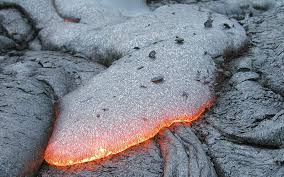 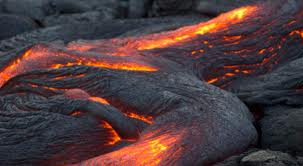 12/24/2013
Construction materials:Stones
8
2)Sedimentary rocks
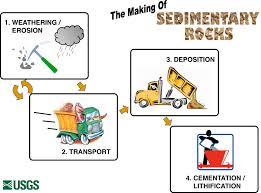 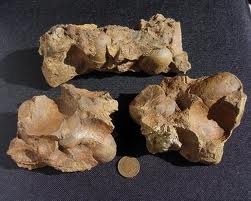 12/24/2013
Construction materials:Stones
9
3)Metamorphic rocks
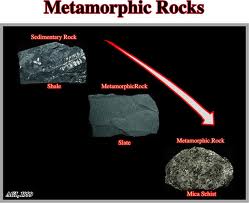 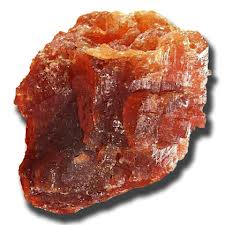 12/24/2013
Construction materials:Stones
10
General structure
1)Stratified
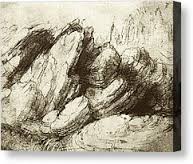 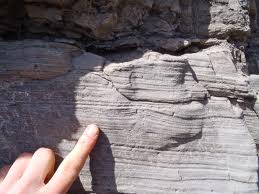 12/24/2013
Construction materials:Stones
11
2)Unstratified
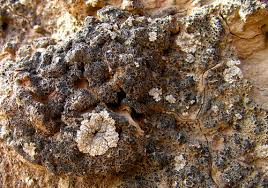 12/24/2013
Construction materials:Stones
12
3)Foliated
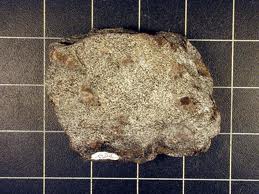 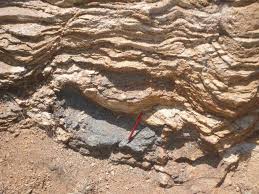 12/24/2013
Construction materials:Stones
13
Chemical composition
1)Siliceous
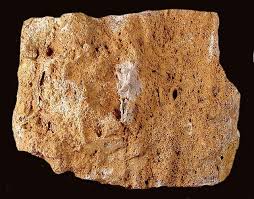 12/24/2013
Construction materials:Stones
14
2)Argillaceous
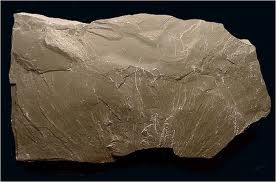 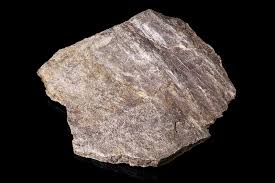 12/24/2013
Construction materials:Stones
15
3)Calcareous
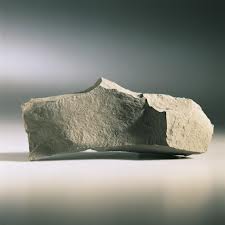 12/24/2013
Construction materials:Stones
16
Uses of stones
1)They are used in foundation,walls,columns,arches,cornices,bed blocks etc.
2)They are used in ornamental features and to provide fine smooth faces of walls.
3)They  are used in hydraulic structures like dams and bridges.
4)They are used in retaining wall masonry to retain soil.
12/24/2013
Construction materials:Stones
17
Uses(Continue)
5)They are used as road metal in road construction.
6)They are used as ballast for permanent way in railways.
7)They are used to make concrete in the form of coarse aggregate.
12/24/2013
Construction materials:Stones
18
Properties of stones
1)Siliceous rocks are hard and durable.they are not easily affected by weathering actions.
2)Argillaceous rocks may be dense and compact or they may be soft.
3)The durability of calcareous rocks will depend upon the constituents present in surrounding atmosphere.
4)Marble  and quartzite have compact crystalline structure.
5)Sandstone and gneiss have granular crystalline structure .crystals are of similar size.
12/24/2013
Construction materials:Stones
19
6)igneous rocks contain many minerals. various minerals having wind range of different distinctive characteristics.
12/24/2013
Construction materials:Stones
20
Tests
1)acid test-resistance to acids and chemicals.
2)attrition test-rate of wear of stones.
3)crushing test-compressive strength
4)crystallization-structure
5)freezing and thawing test-effect of wind , sun rays, rain etc.
6)hardness test-to determine hardness
7)Impact test-To determine toughness
12/24/2013
Construction materials:Stones
21
8)Microscopic test-  Grainsize , texture , mineral constitutions,existence of pores,fissures,veins and shakes.
9)Smith’s test-For presence of soluble matter
12/24/2013
Construction materials:Stones
22
Importance of stones
Stones should be placed in walls with the direction of their natural beds as horizontal
In stone masonry , the direction of natural bed of all sedimentary stones should be perpendicular to the direction of pressure such an arrangement gives maximum strength to stonework
12/24/2013
Construction materials:Stones
23
Use in Construction
12/24/2013
Construction materials:Stones
24
12/24/2013
Construction materials:Stones
25